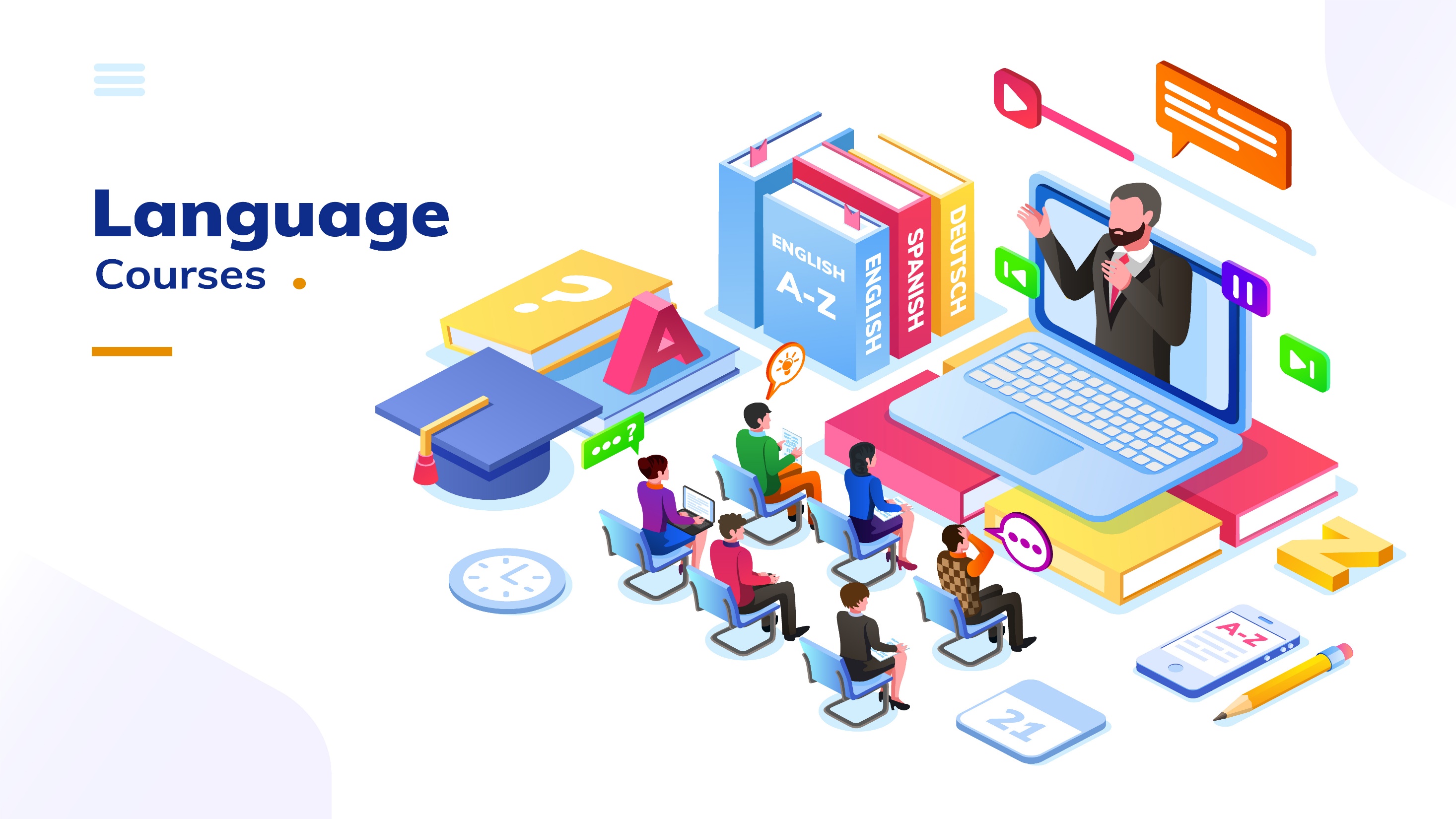 หน่วยการเรียนรู้ที่ 6
ทักษะการสื่อสาร
การนันทนาการ
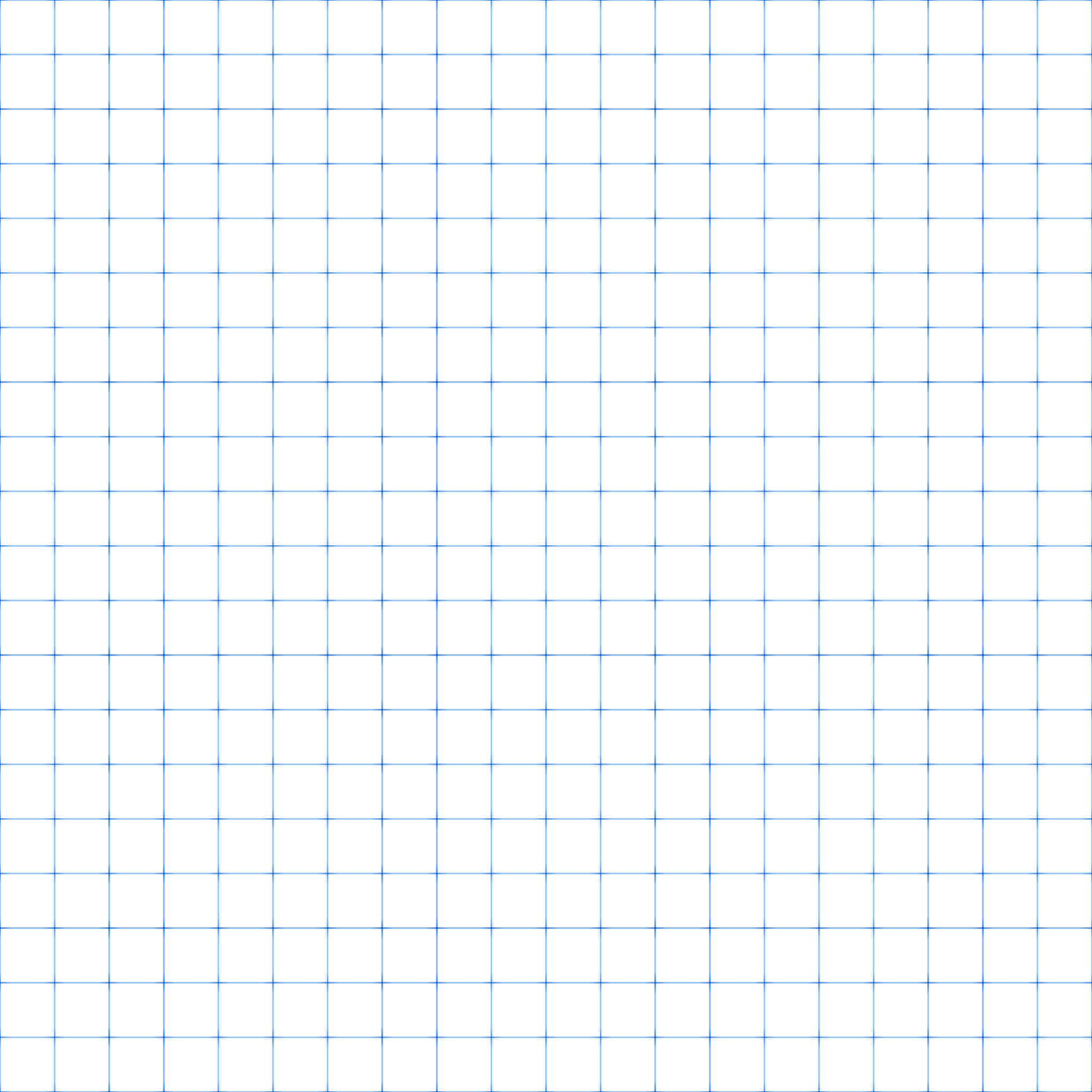 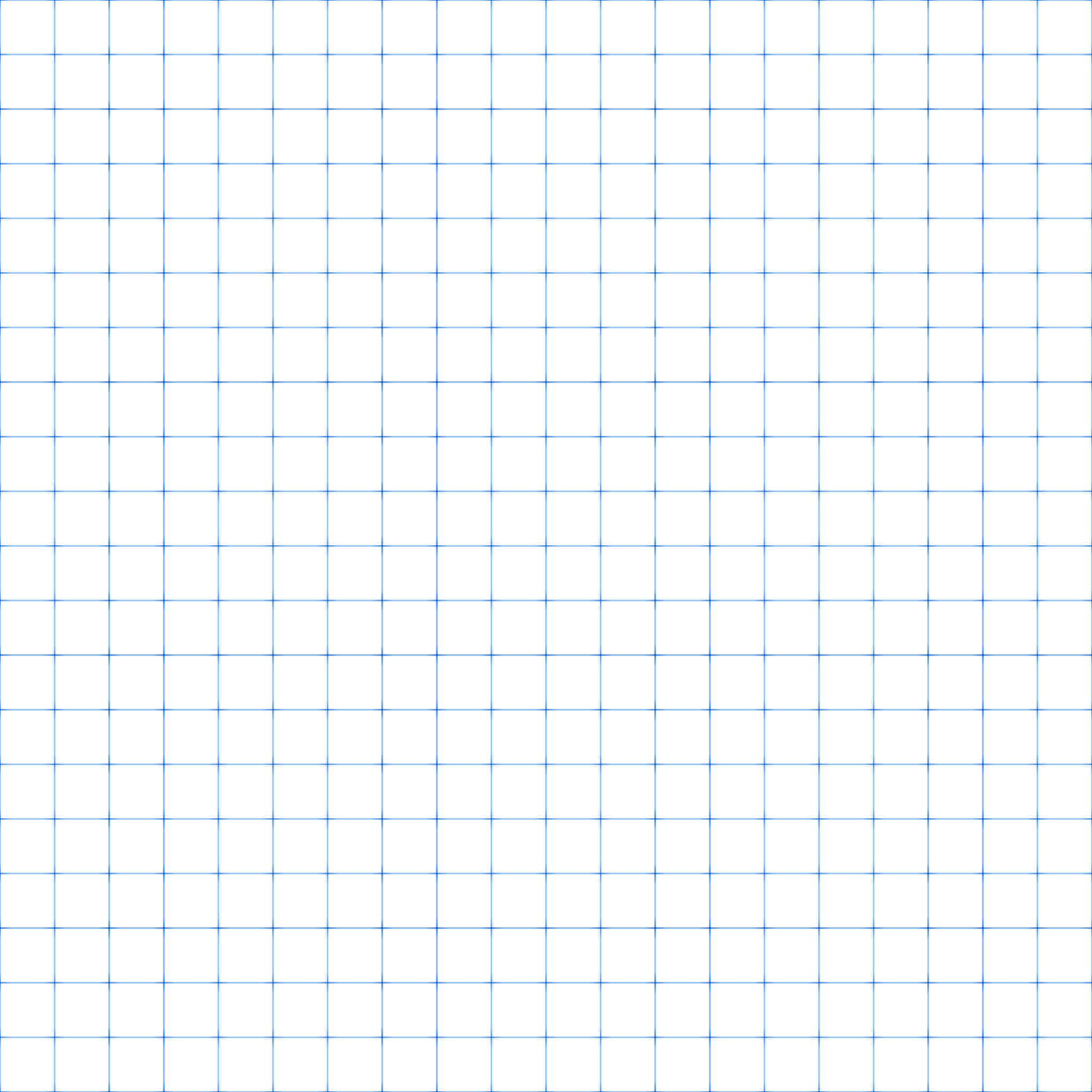 สาระการเรียนรู้
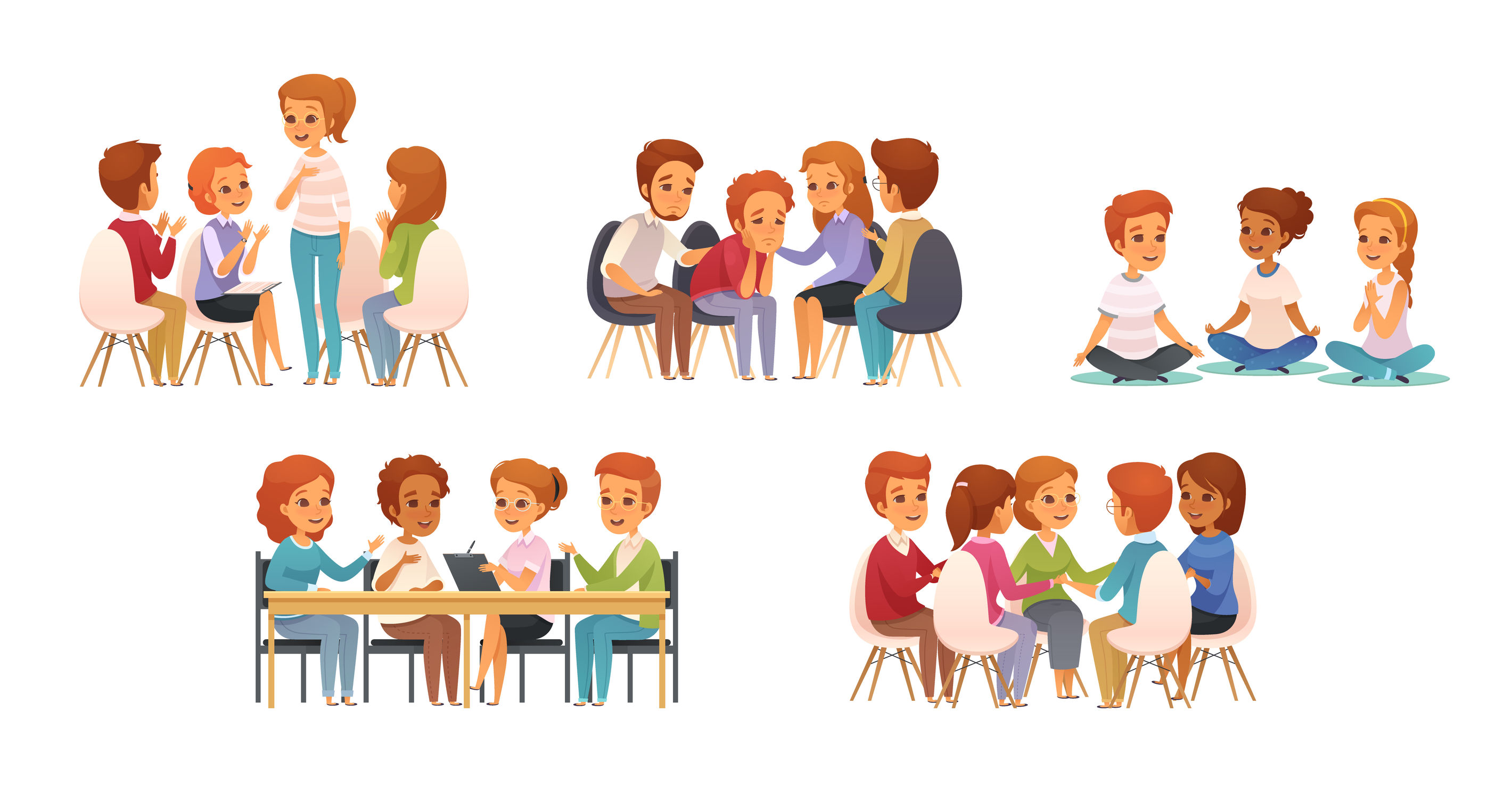 1. ทักษะการพูด
2. ทักษะการสื่อสาร
3. ทักษะการเล่าเรื่อง
4. ทักษะการนำเสนอ
ทักษะการพูด
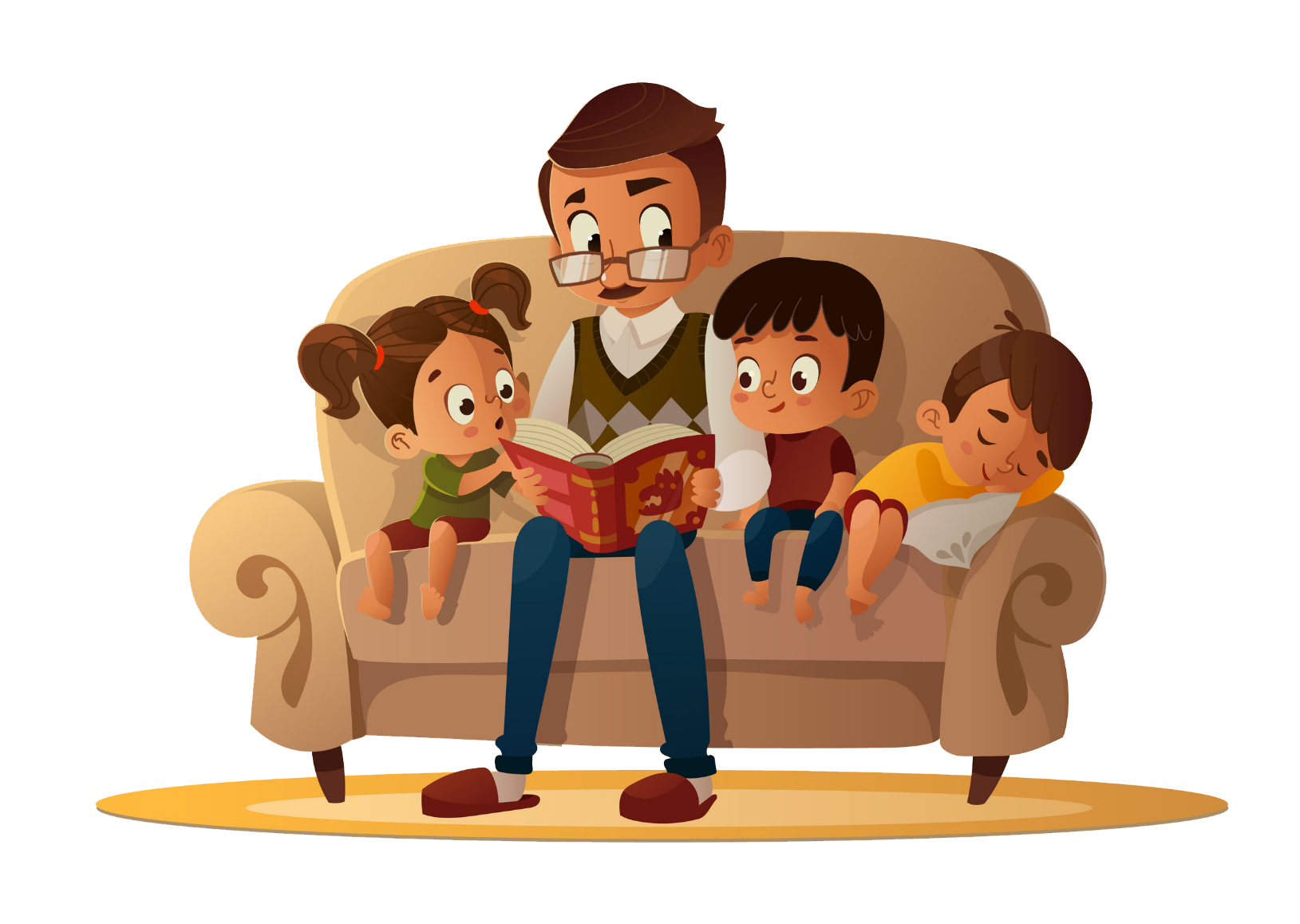 “
ทักษะการพูด เป็นกิจกรรมสำคัญในการสื่อสาร เพื่อให้เกิดความเข้าใจระหว่างบุคคล ทักษะการพูดเป็นเอกลักษณ์เฉพาะบุคคลที่สามารถพัฒนาได้ โดยการเรียนรู้ พัฒนา และฝึกฝนจนเกิดความชำนาญ
”
ทักษะการพูดในการจัดกิจกรรมนันทนาการมีเทคนิค ดังนี้
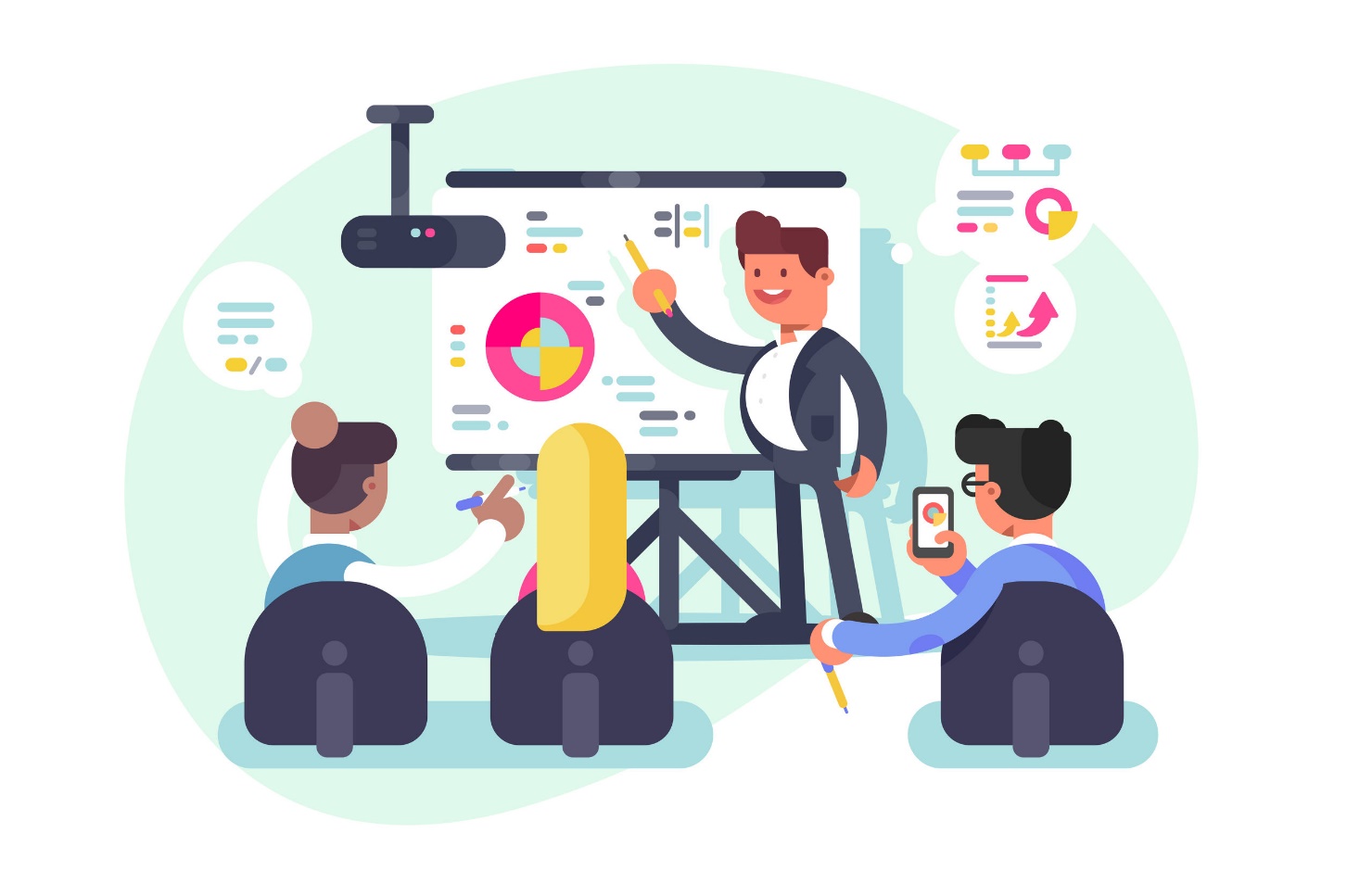 เริ่มต้นทักทาย ใช้ภาษาที่เข้าใจง่าย 
เป็นกันเอง

2. อวัจนภาษา ได้แก่ การแต่งกาย บุคลิกภาพ การเคลื่อนไหวประกอบการพูด สีหน้า สายตาเป็นสิ่งสำคัญ
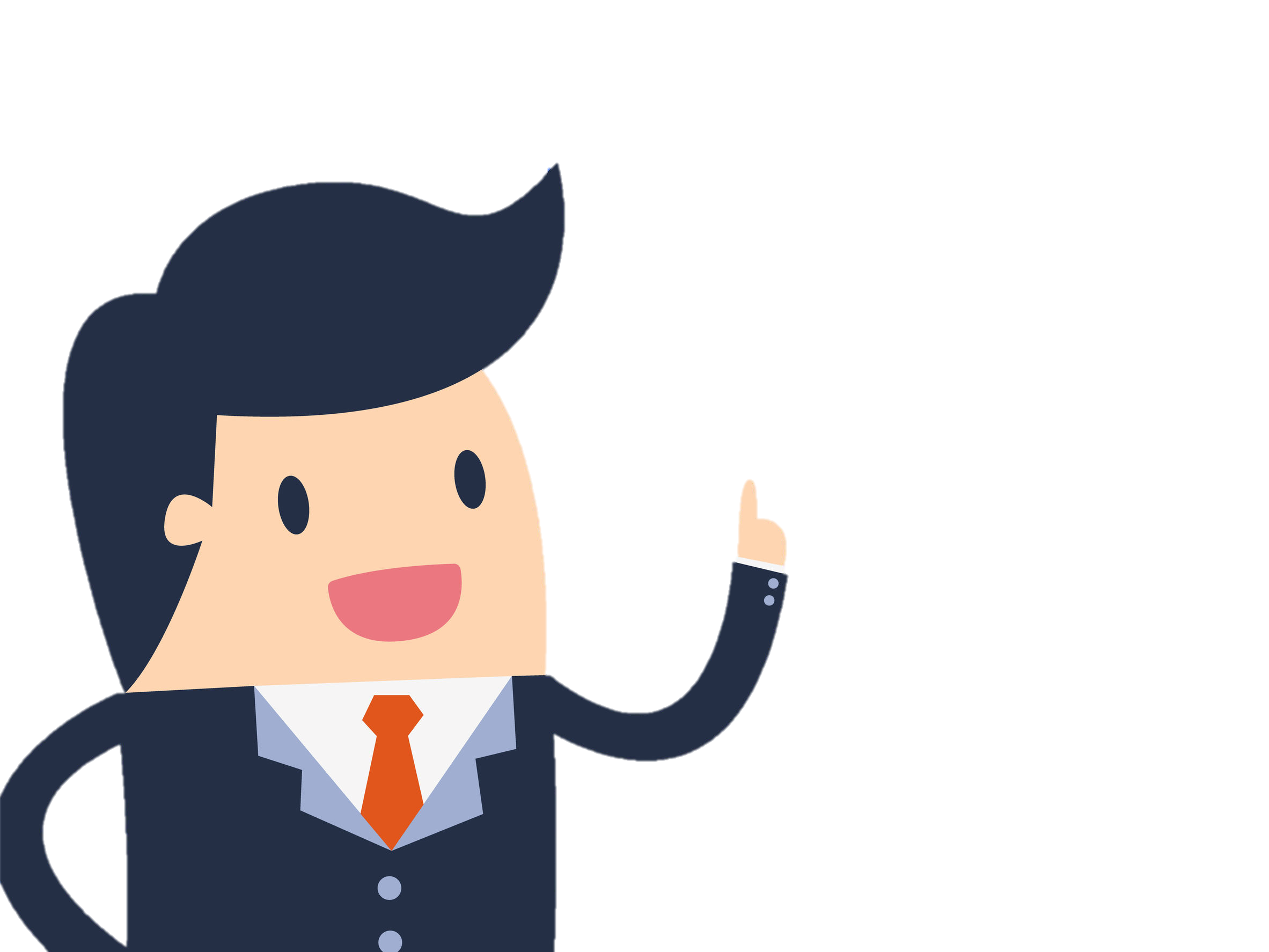 3. วัจนภาษา ต้องพูดให้ชัดเจน ถูกต้องตามอักขระ ใช้ภาษาที่ง่าย สั้น มองเห็นภาพ ชวนให้ติดตาม
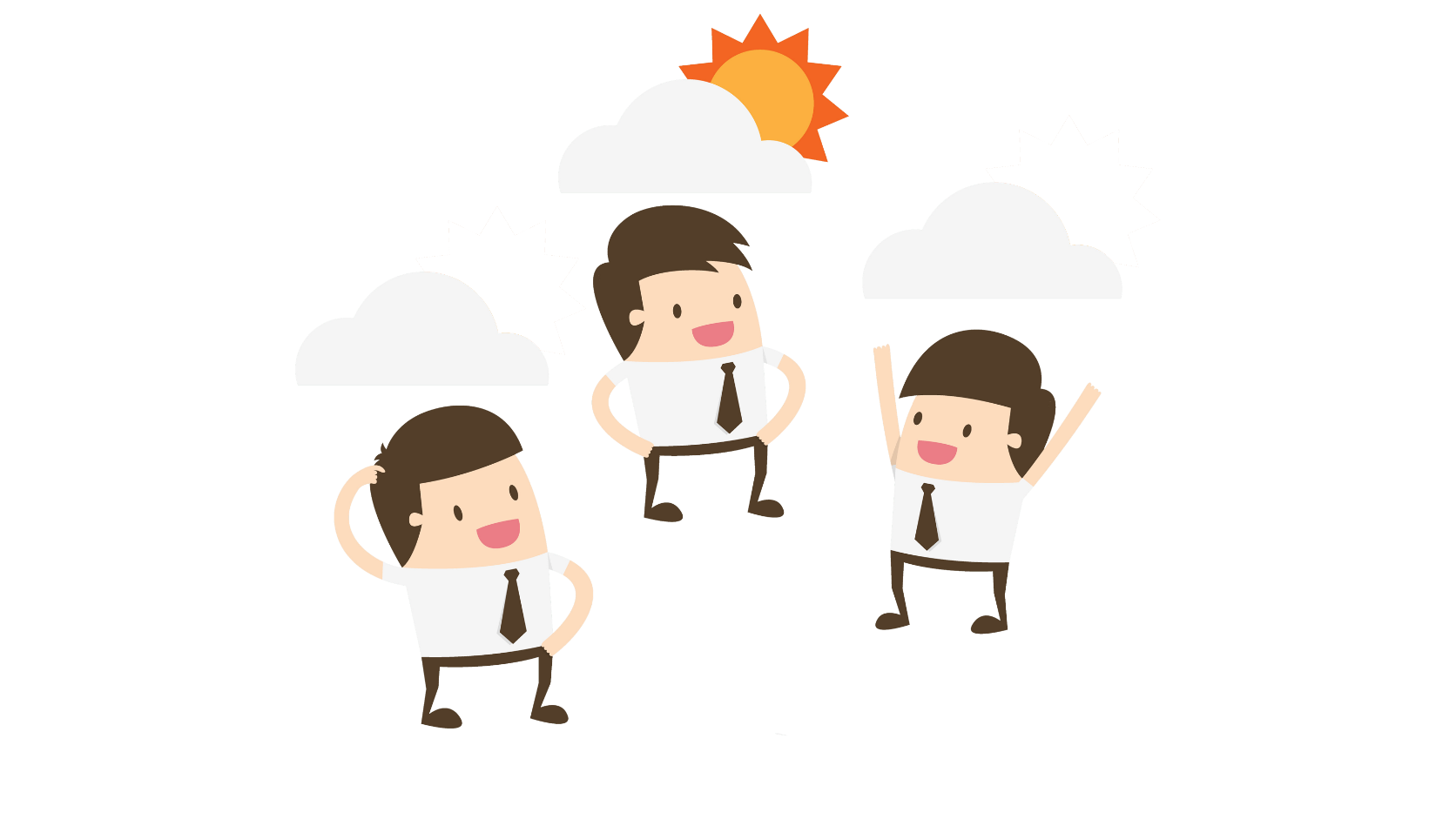 4. สร้างการจดจำ มีวลีเด็ด มีข้อคิดเตือนใจ มีบุคลิกเป็นเอกลักษณ์ เช่น เสียง ท่าทาง รูปแบบการแต่งกาย
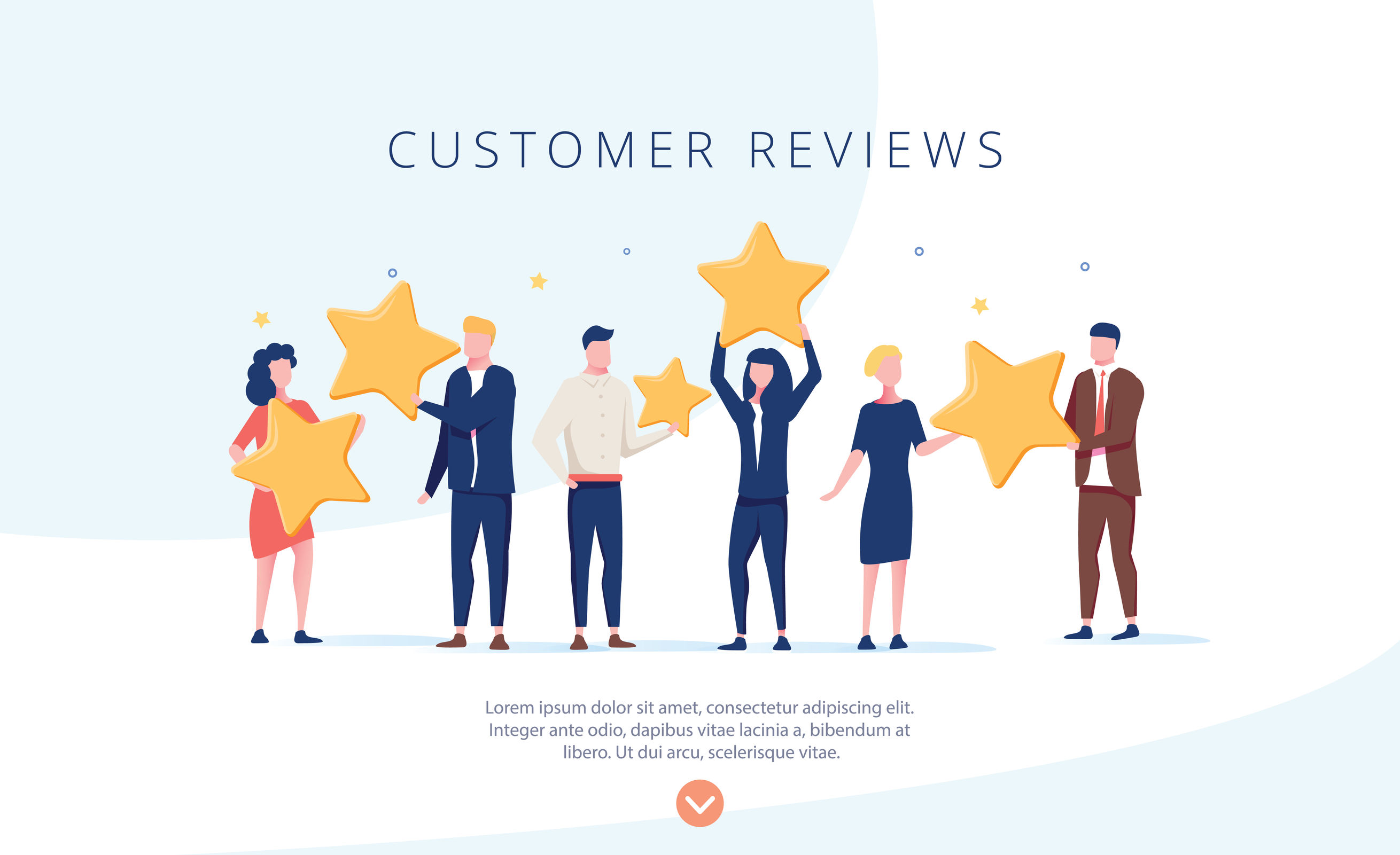 ทักษะการสื่อสาร
“
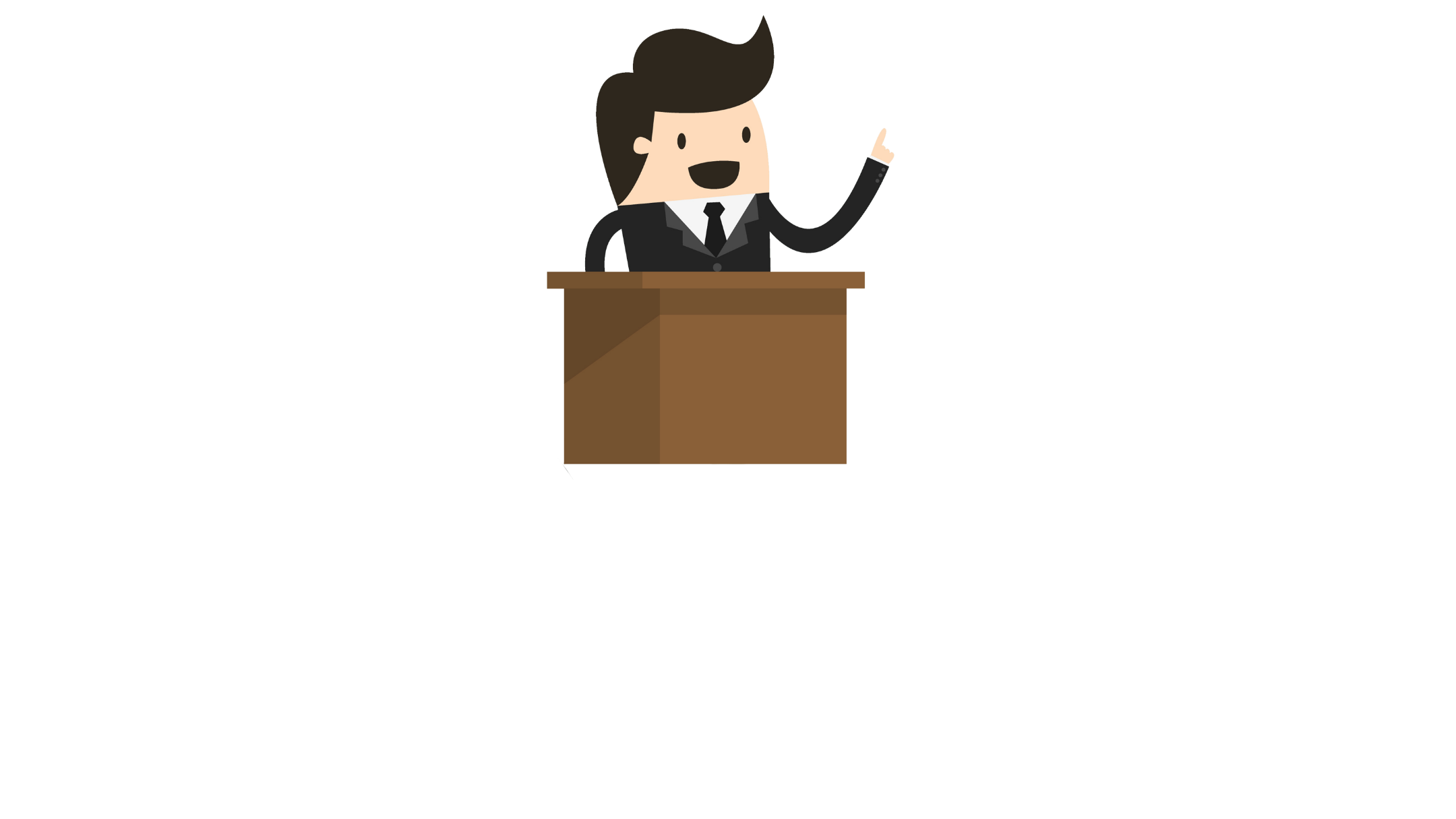 ทักษะการสื่อสาร ในการทำกิจกรรมนันทนาการ มีจุดมุ่งหมายที่ต้องการทำให้ผู้ร่วมนันทนาการเข้าใจรับรู้เรื่องที่จัดขึ้น สิ่งที่ต้องคำนึงถึงในการสื่อสารประกอบด้วย
”
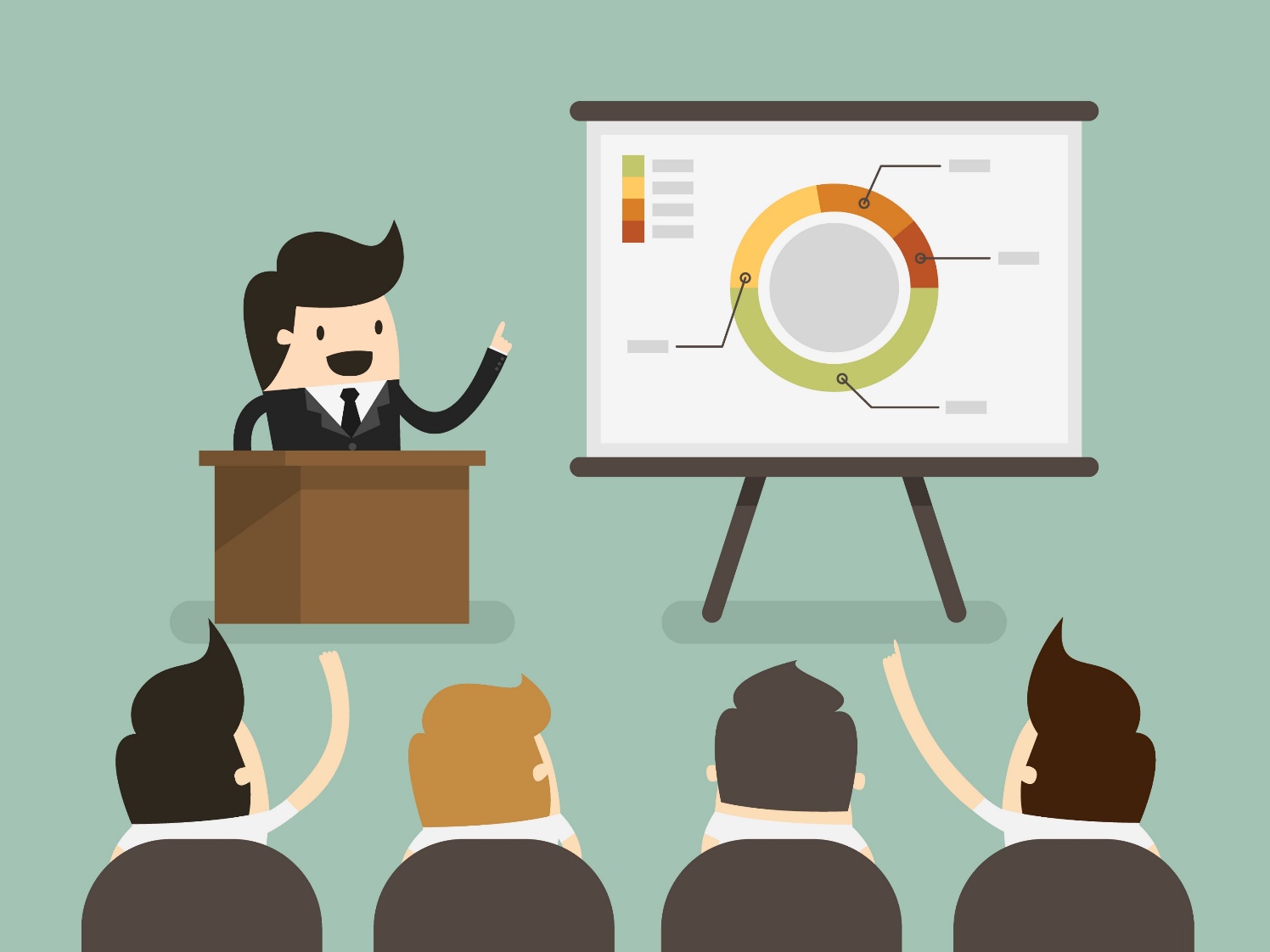 1
1
ความแตกต่างของผู้เข้าร่วมกิจกรรม ถ้าเป็นกลุ่มที่มีความเหมือนกัน เช่น นักเรียน นักศึกษา การใช้การสื่อสารก็จะง่าย แต่ถ้ามีความแตกต่างกัน ทั้งวัย อาชีพ ประสบการณ์ จะต้องเลือกวิธีการสื่อสารที่เหมาะสม
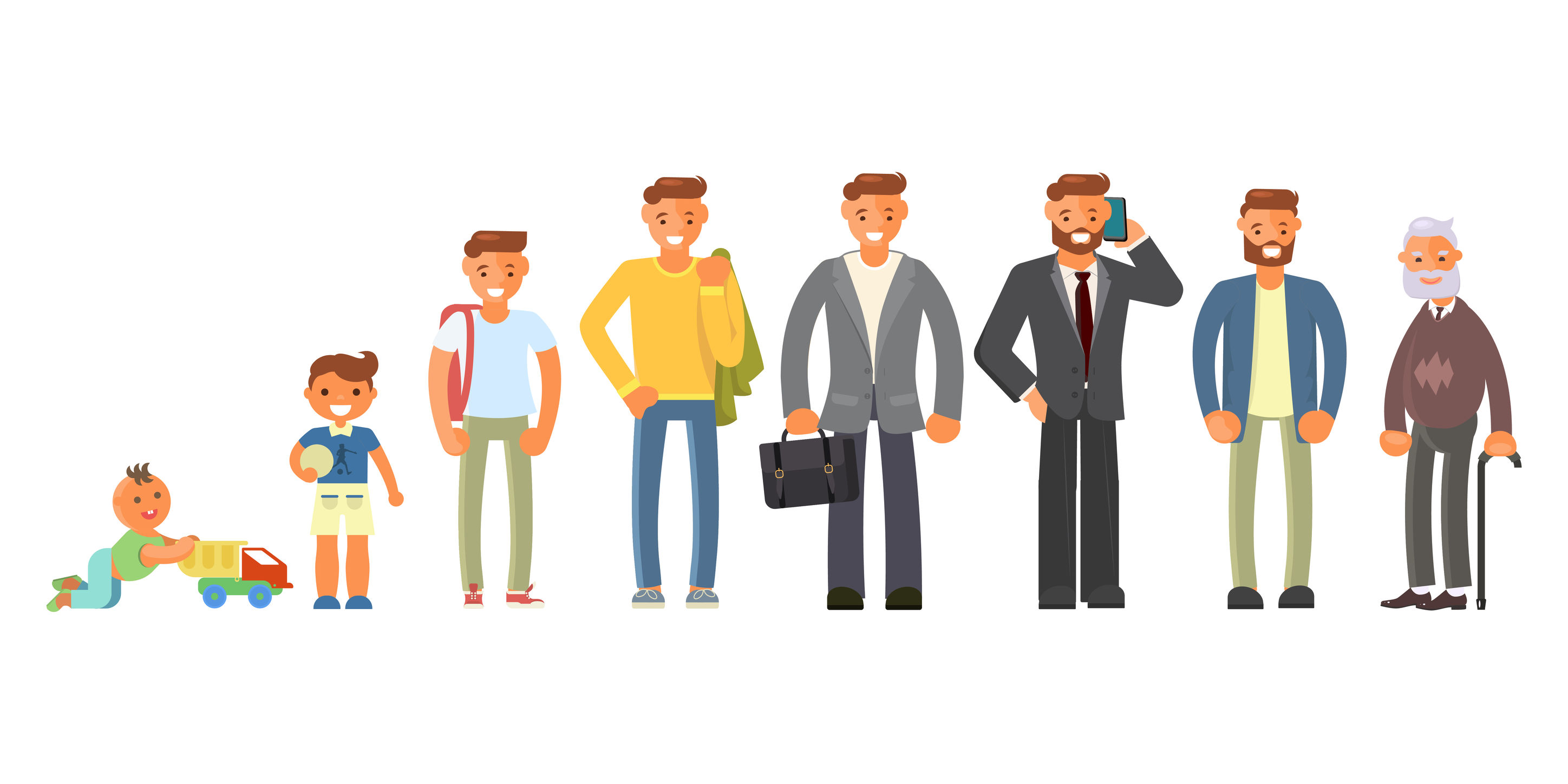 2
2
สร้างความสัมพันธ์ ผู้นำกิจกรรมต้องสร้างความสัมพันธ์ที่ดีกับผู้เข้าร่วมกิจกรรม มีความเป็นกันเอง ทำกิจกรรมร่วมกัน พร้อมเปิดใจให้ความร่วมมืออย่างเต็มใจ และสนุกไปกับกิจกรรม
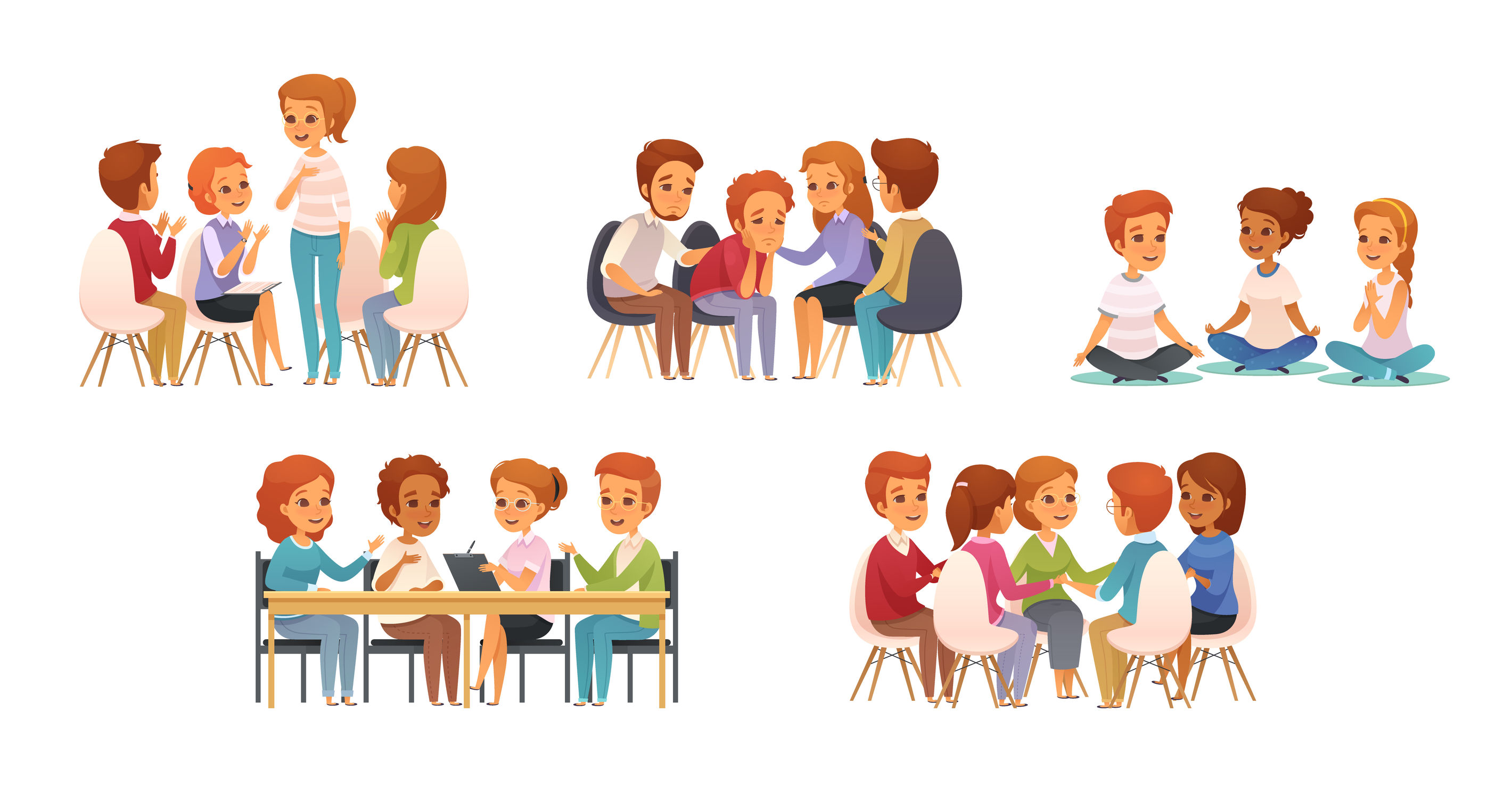 3
3
รับฟังความต้องการของผู้เข้าร่วมกิจกรรม ต้องมีทัศนคติที่ดีต่อผู้เข้าร่วมกิจกรรม ให้ความสำคัญกับทุกคน สังเกตปฏิกิริยาขณะที่รับฟัง เปิดโอกาสให้แสดงความคิดเห็น และมีปฏิสัมพันธ์กันอย่างสม่ำเสมอ
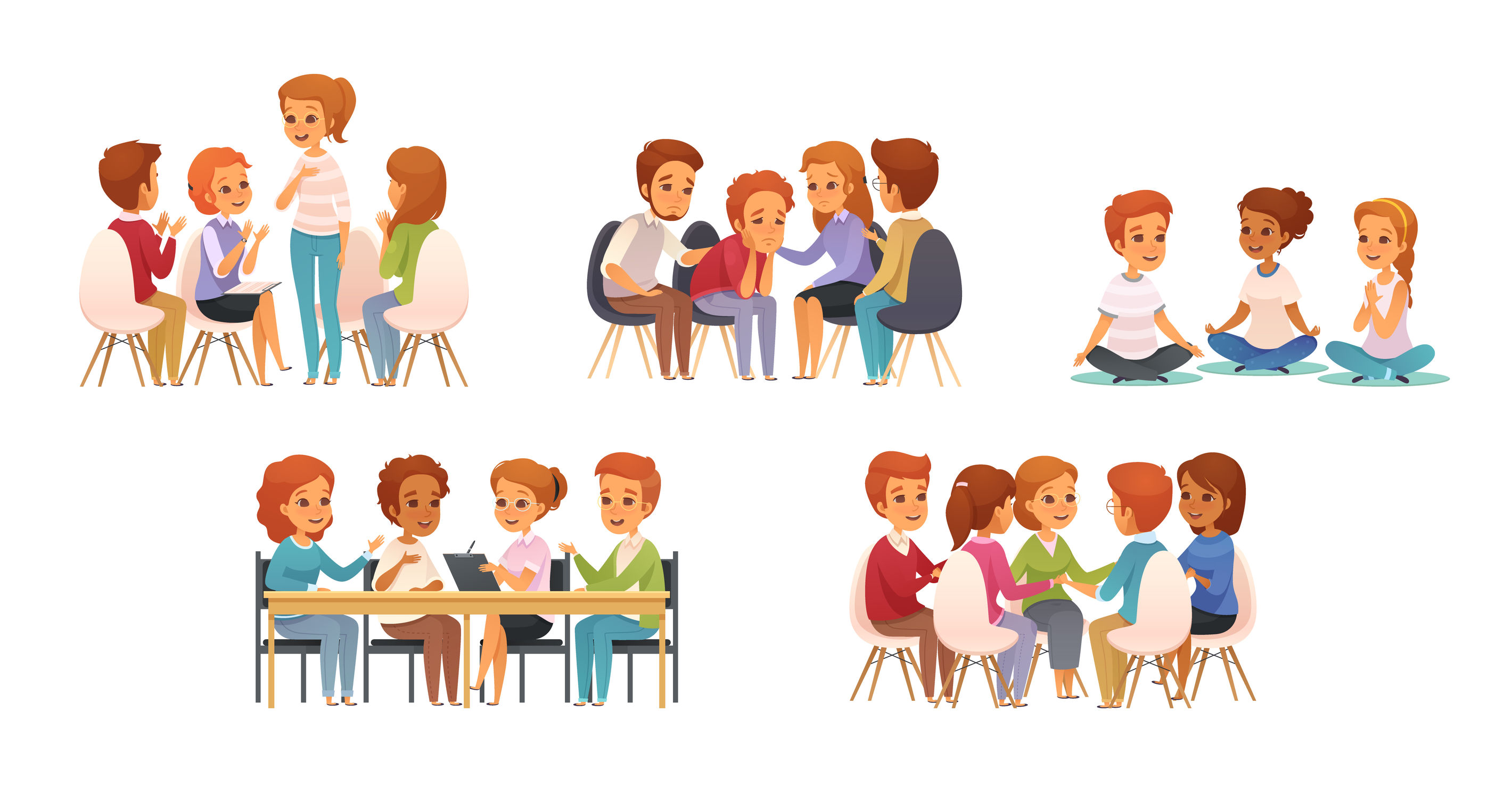 4
4
เทคนิคการนำเสนอ ผู้นำต้องมีวิธีเรียกความสนใจจากความสามารถพิเศษของผู้นำกิจกรรม เช่น การร้องเพลงสั้น ๆ เพื่อให้การดำเนินกิจกรรมเป็นไปด้วยความราบรื่น ประสบความสำเร็จ
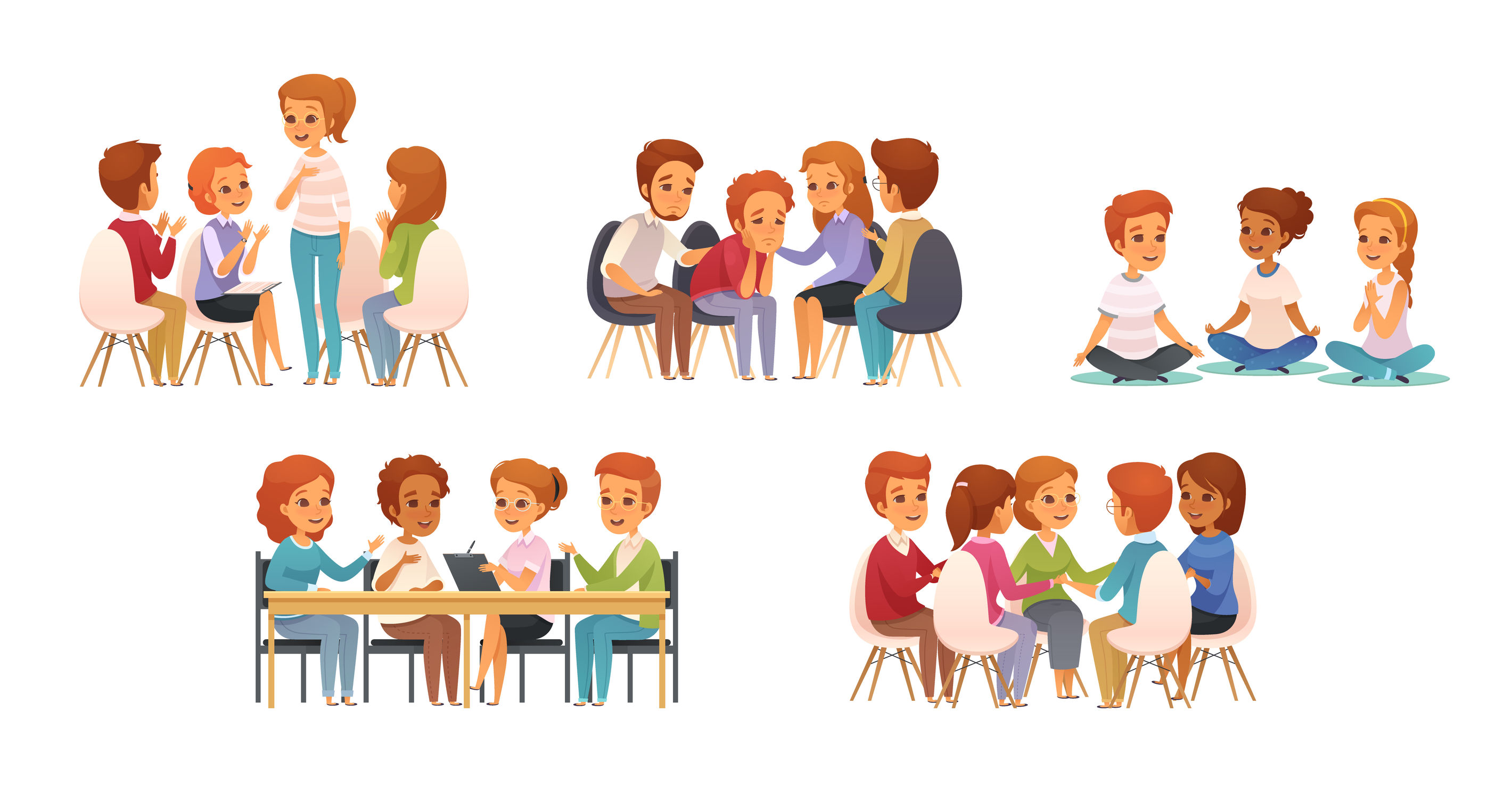 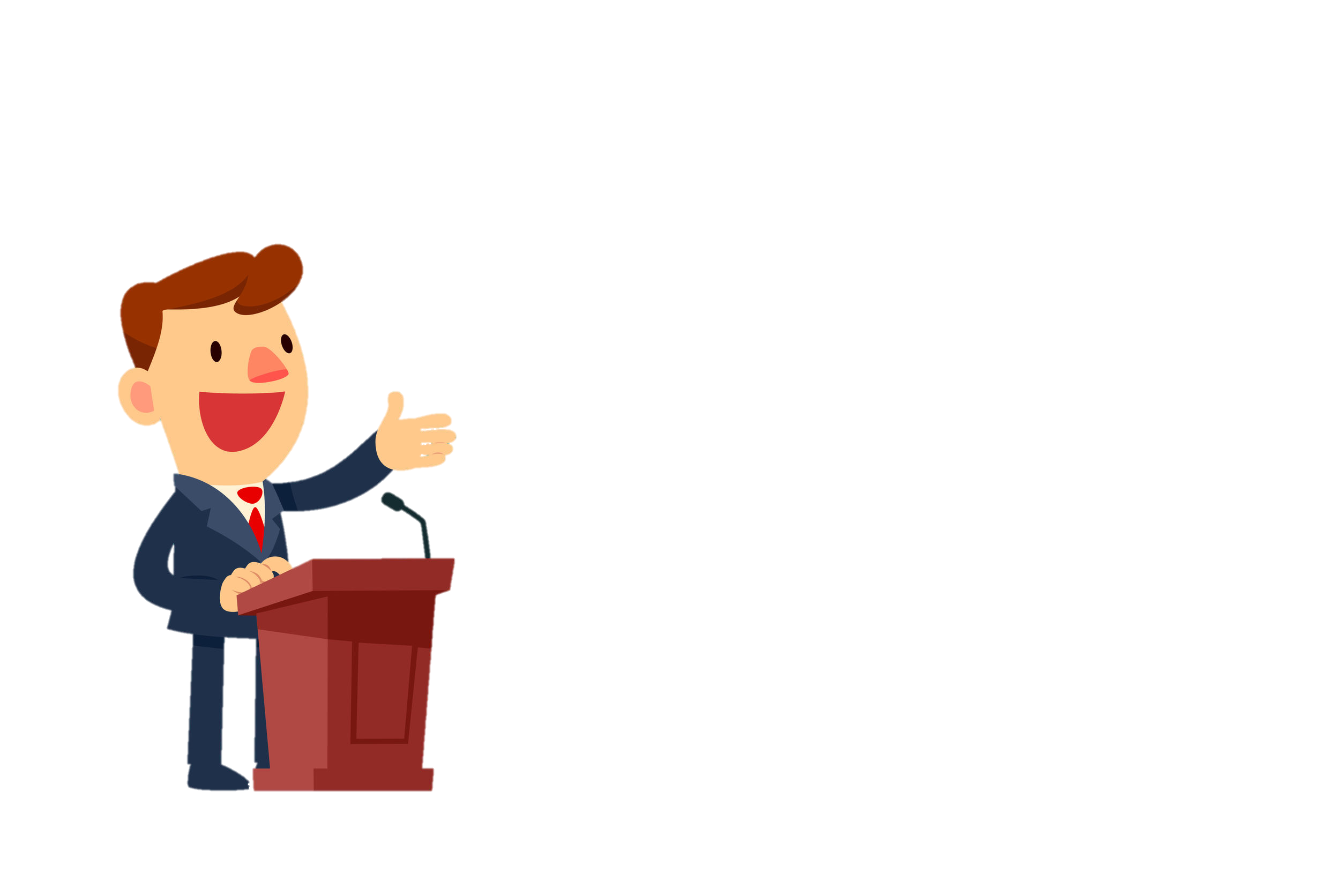 ทักษะการเล่าเรื่อง
“
ทักษะการเล่าเรื่อง เป็นทักษะที่จะนำไปสู่การทำกิจกรรม ถ้าการอธิบายไม่ชัดเจน กิจกรรมที่มุ่งหวังให้ทำจะไม่เป็นไปตามความต้องการ การเล่าเรื่องที่ดีจะต้องมีองค์ประกอบ ดังนี้
”
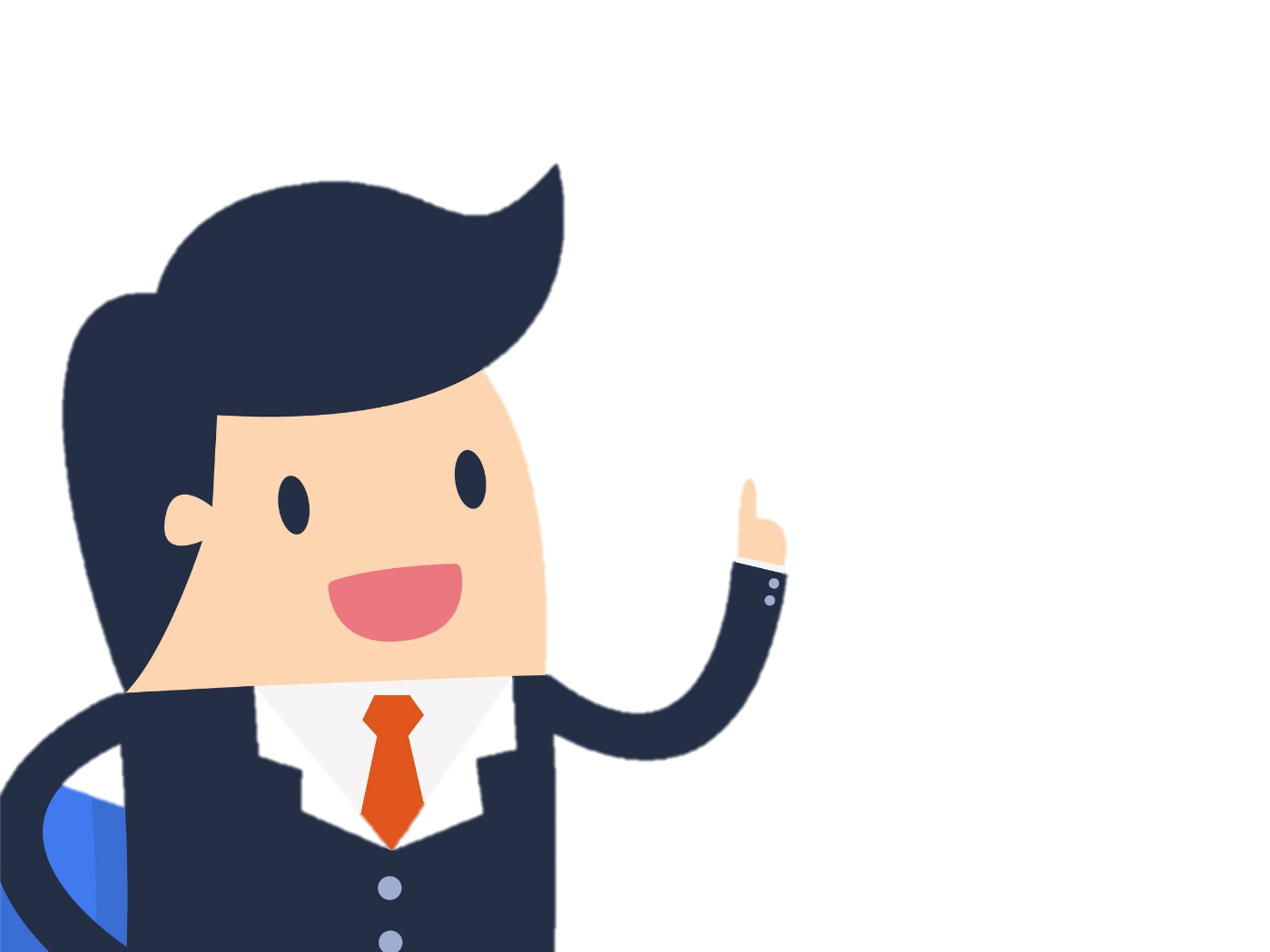 1
“
การเลือกรูปแบบการเล่าเรื่อง เช่น การใช้บทบาทสมมติ การเล่านิทาน การเล่าเหตุการณ์ การเล่าเรื่องประกอบการสาธิต การเลือกรูปแบบจะทำให้เรื่องเล่ามีความน่าสนใจ กระตุ้นความอยากทำกิจกรรม
”
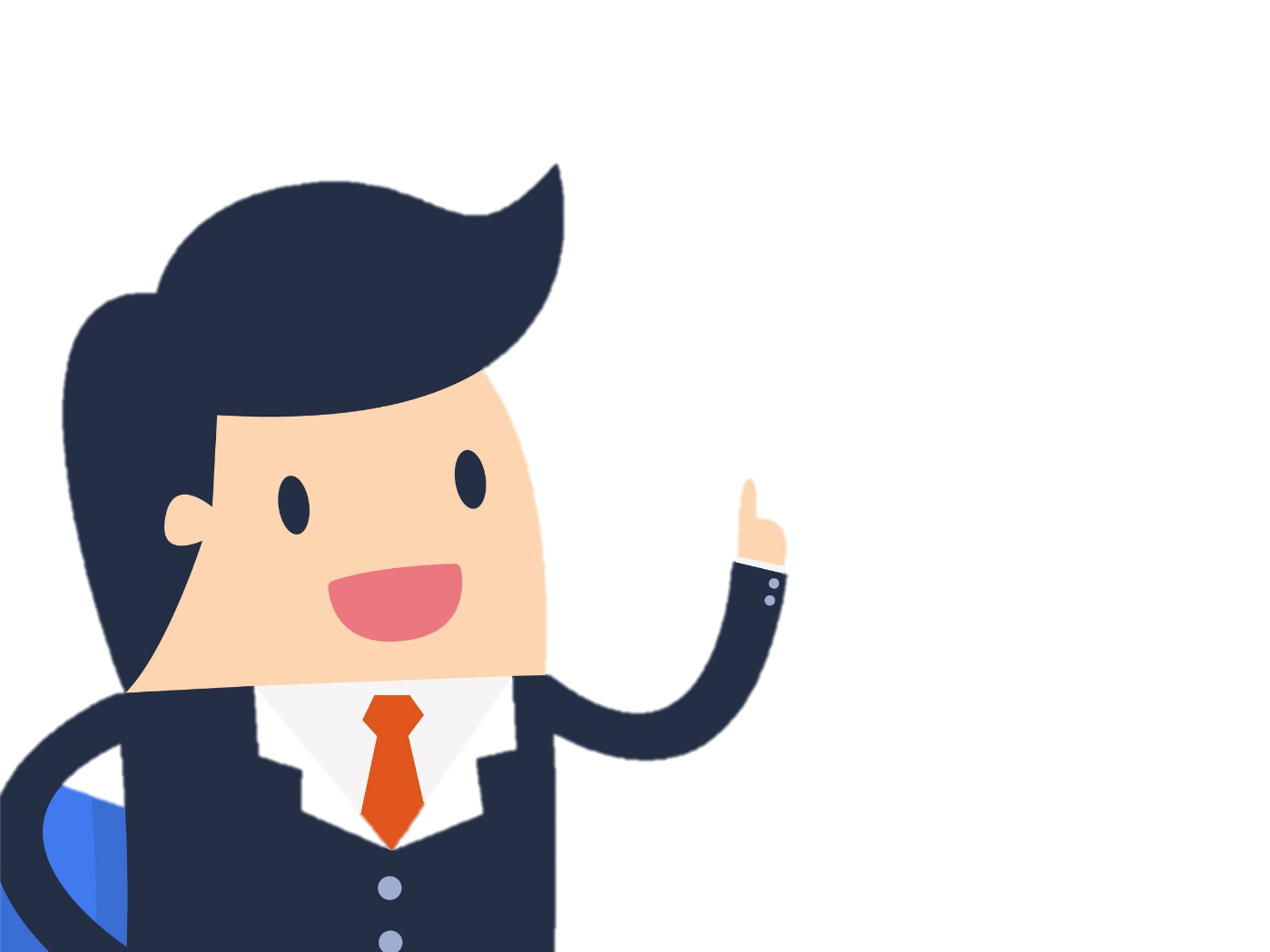 2
“
การใช้ภาษากายประกอบการเล่าเรื่อง ผู้เล่าต้องพยายามใช้ภาษากายประกอบ ซึ่งสามารถแสดงออกทางสีหน้า ท่าทาง การเคลื่อนไหว เพื่อเสริมความเข้าใจของผู้เข้าร่วมกิจกรรม
”
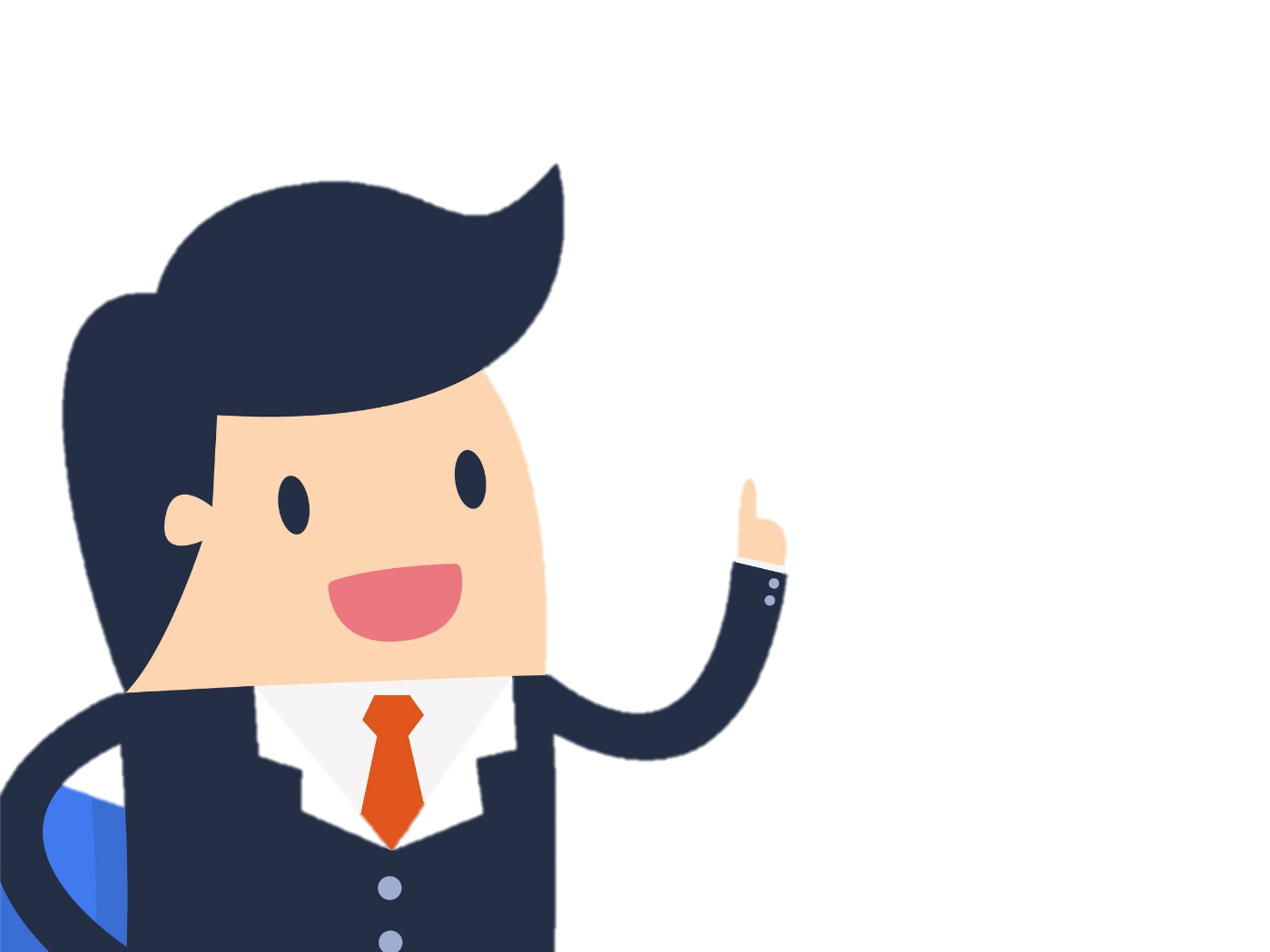 3
“
การนำเข้าสู่กิจกรรม เช่น การแบ่งกลุ่ม การเลือกเกม การร้องเพลง จะต้องดำเนินการให้ผู้เข้าร่วมเข้าใจกิจกรรมโดยการอธิบายด้วยภาษาที่ง่าย ใช้น้ำเสียงหนักเบาตามความเหมาะสม
”
ทักษะการนำเสนอ
“
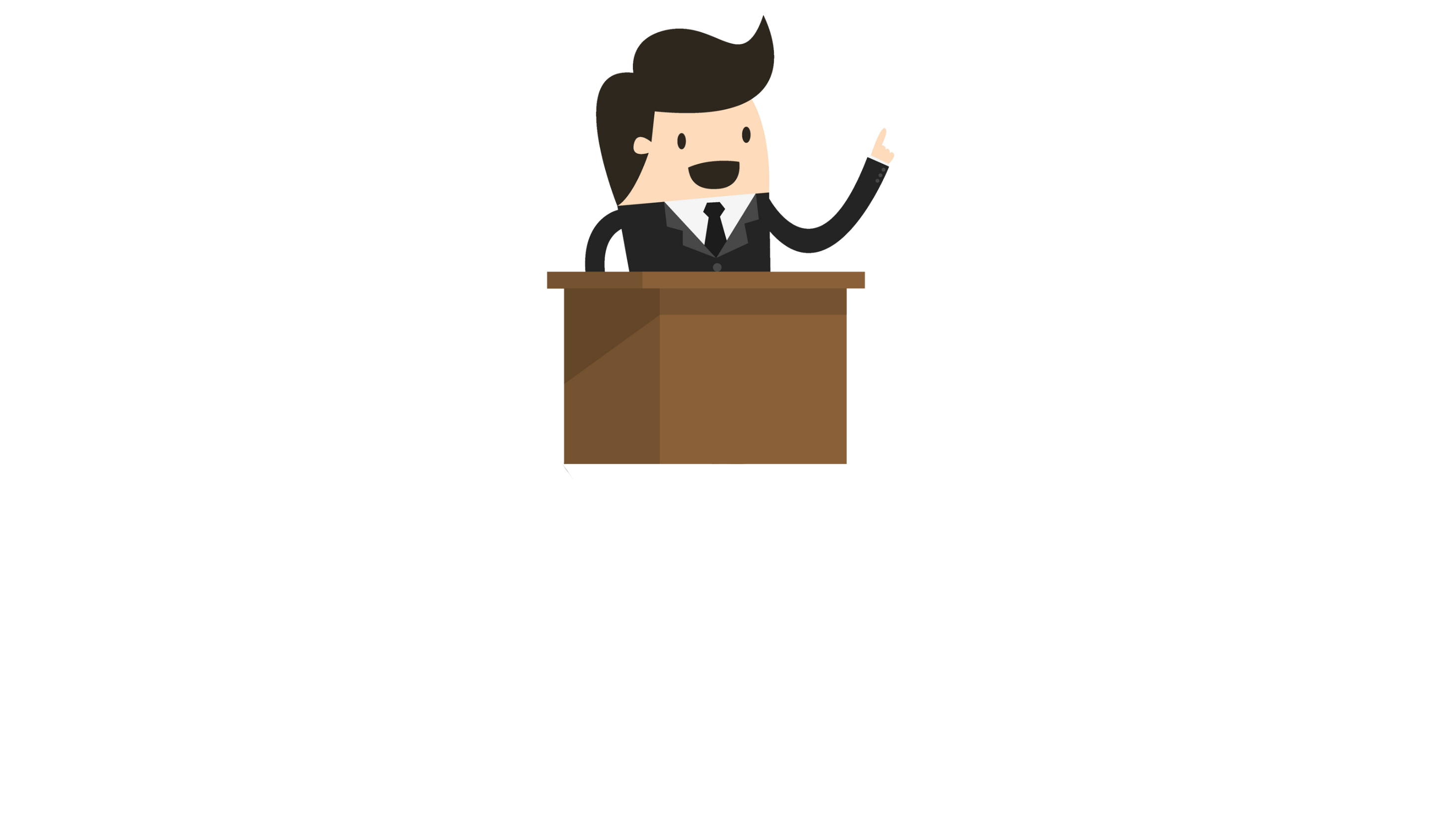 ทักษะการนำเสนอ จะทำให้เกิดความรู้สึกอยากมีส่วนร่วมในการทำกิจกรรม ดังนั้นการเลือกวิธีการนำเสนอจะต้องทำให้เกิดความน่าสนใจ ชวนติดตาม มีความแปลกใหม่ สิ่งที่ต้องคำนึงถึงในการนำเสนอประกอบด้วย
”
1
เนื้อหาสาระ
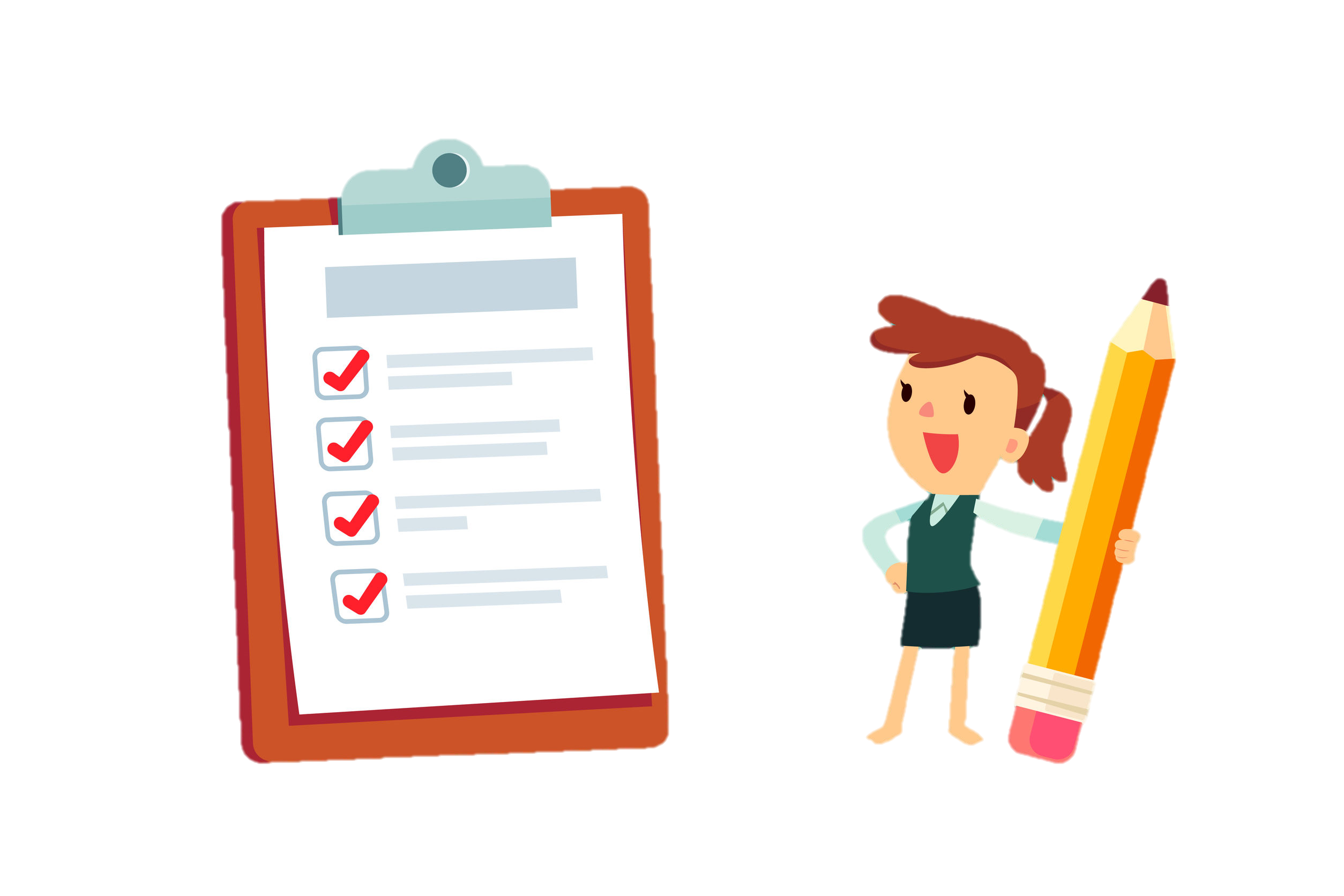 - สั้น กะทัดรัด ได้ใจความ
	- เนื้อหาน่าสนใจ
	- มีสาระ
	- เหมาะสมกับเพศและวัย
	- ชัดเจน ตรงจุดมุ่งหมาย
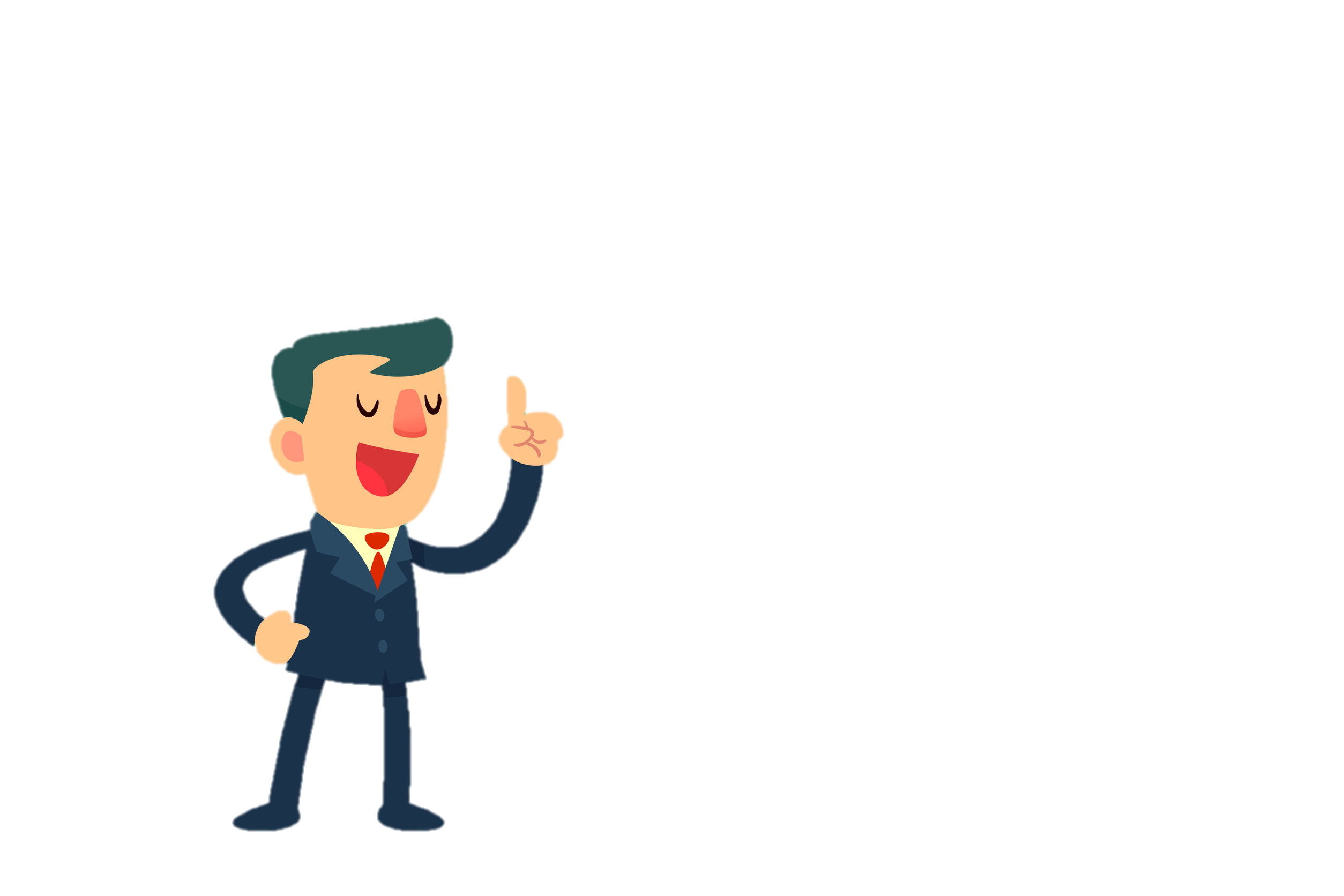 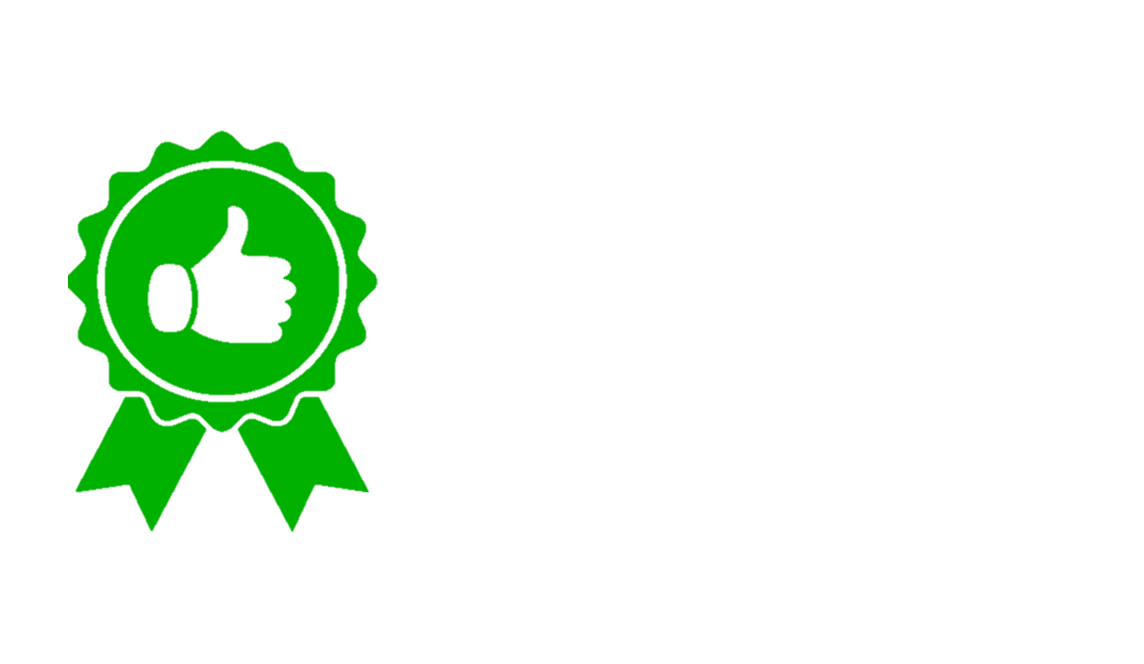 2
สื่อที่ใช้ในการนำเสนอ
“
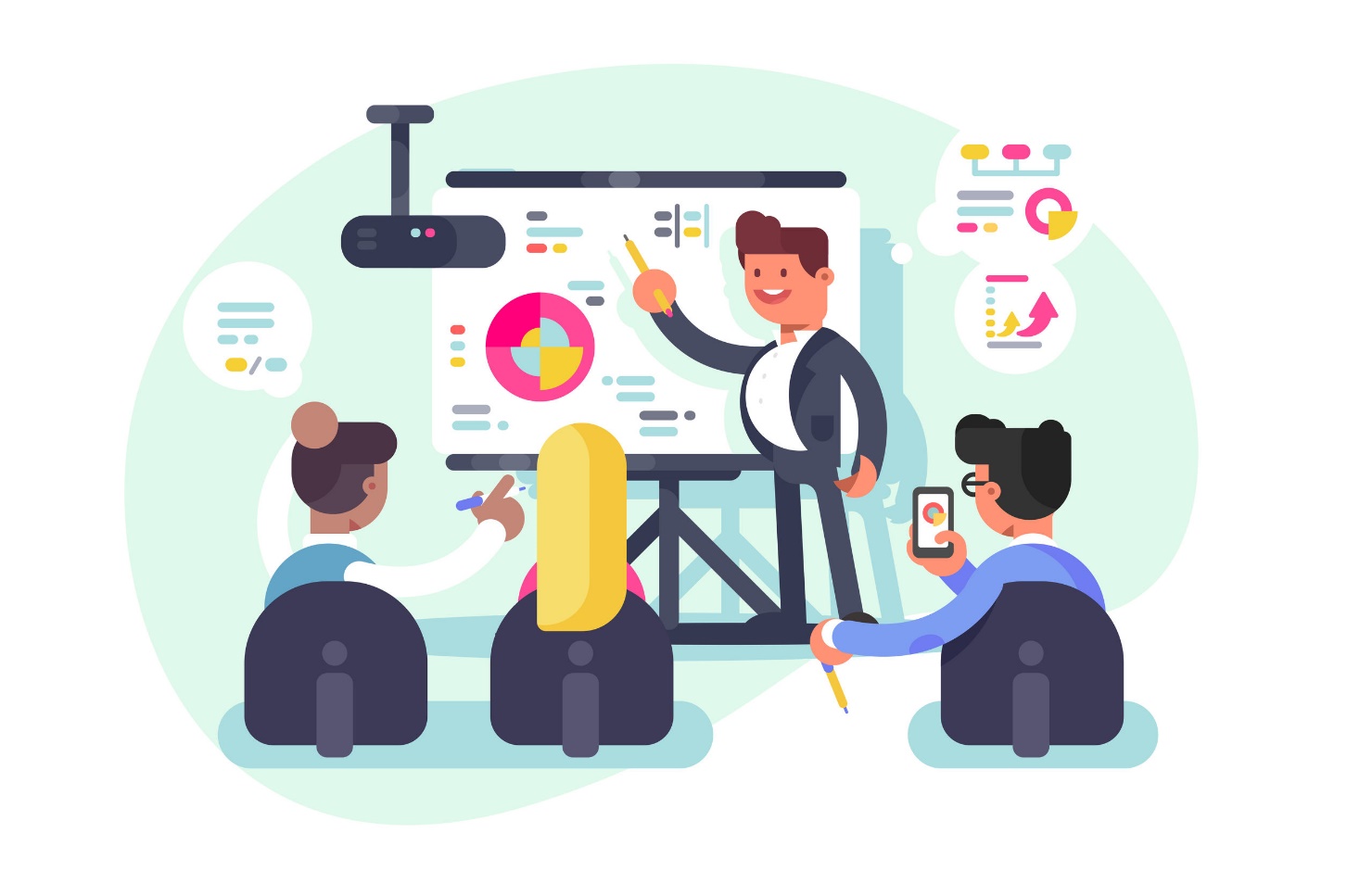 การเลือกสื่อต้องเหมาะกับสถานที่ที่ใช้จัดกิจกรรม ไม่ว่าจะเป็นกิจกรรมกลางแจ้งหรือกิจกรรมในอาคาร ก็ต้องเลือกใช้สื่อต่าง ๆ เหล่านี้ให้เหมาะสม
”
- รูปภาพ แผ่นชาร์ต
	- เสียงเพลง
	- อุปกรณ์เล่นเกม
	- การสื่อสารผ่านทาง Line
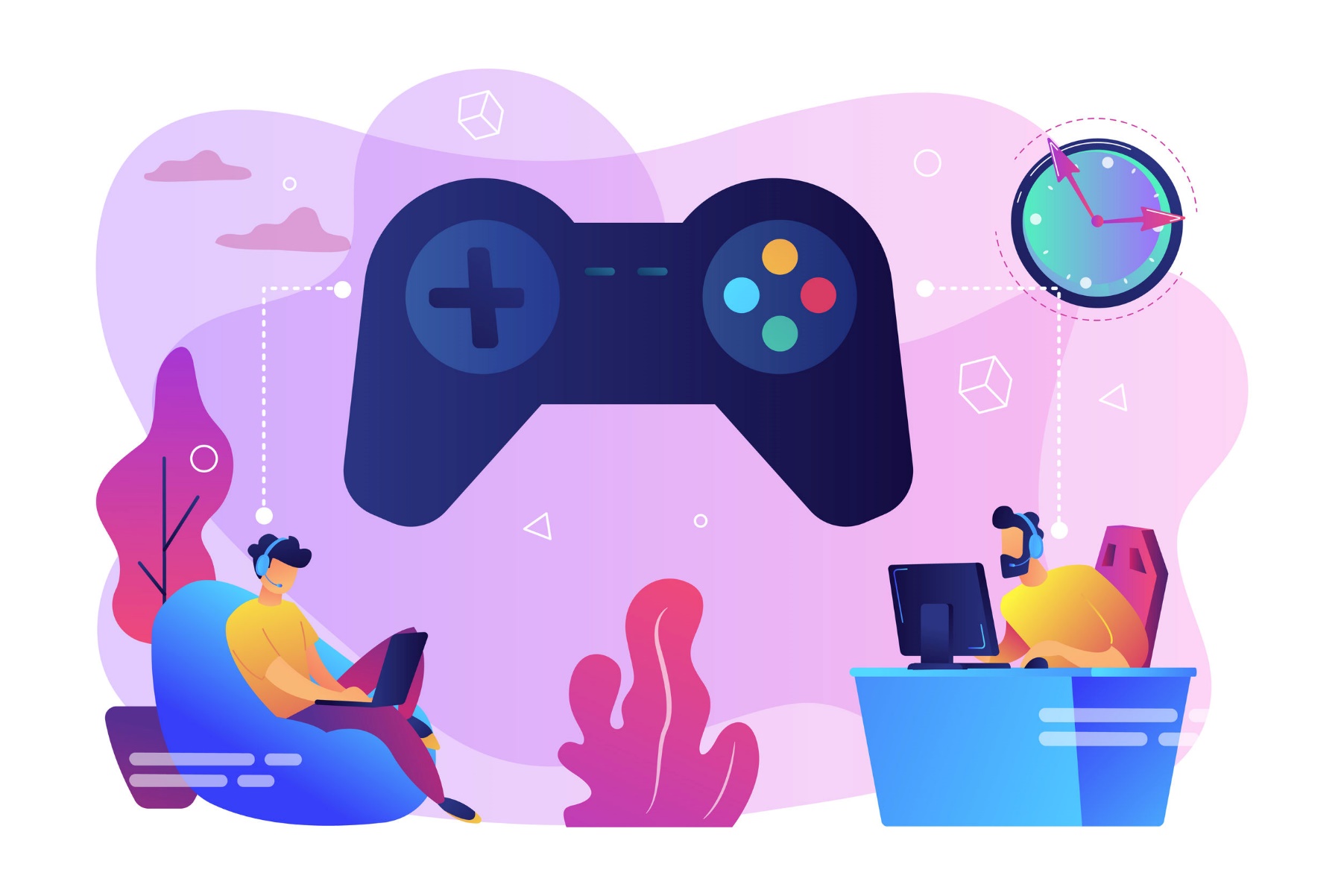 3
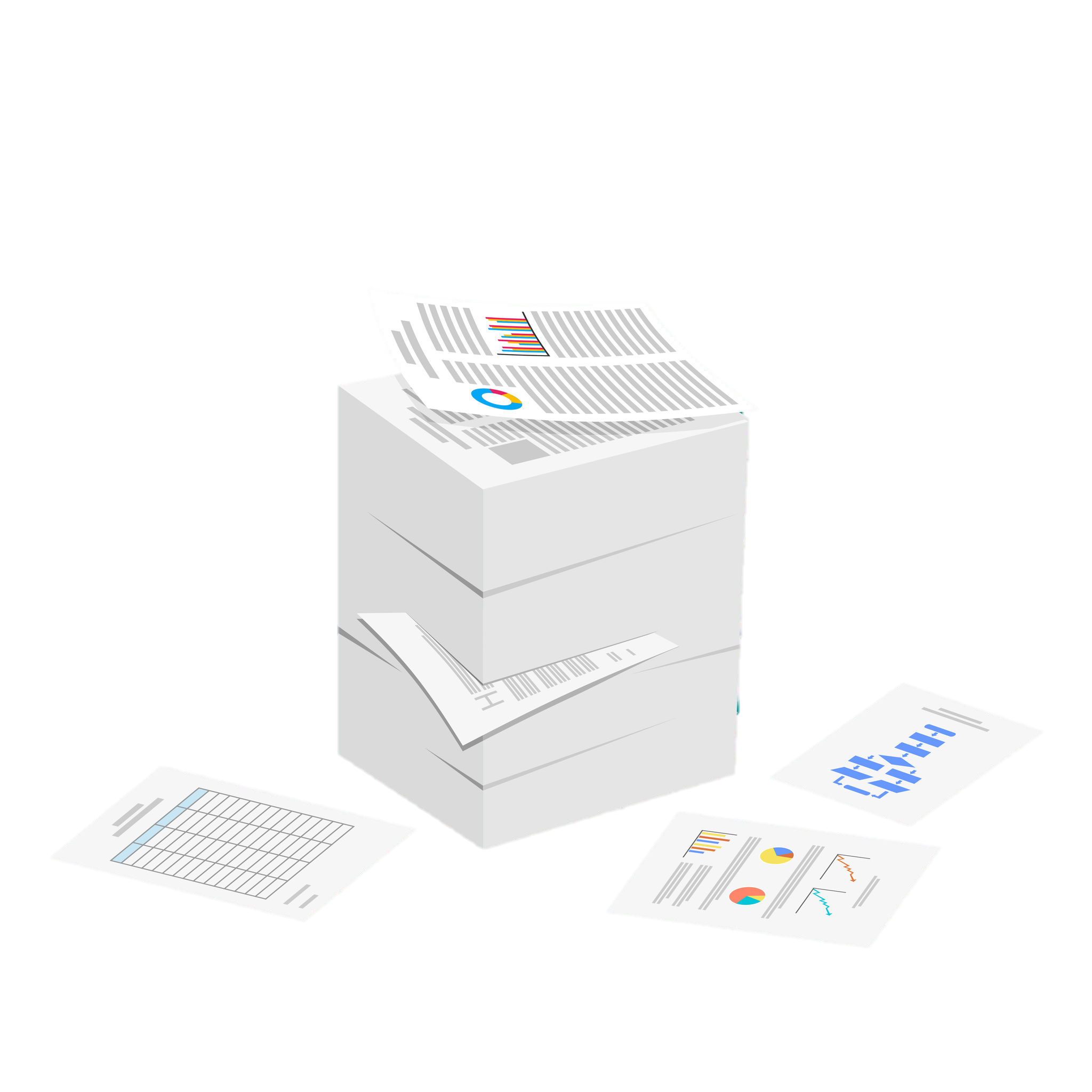 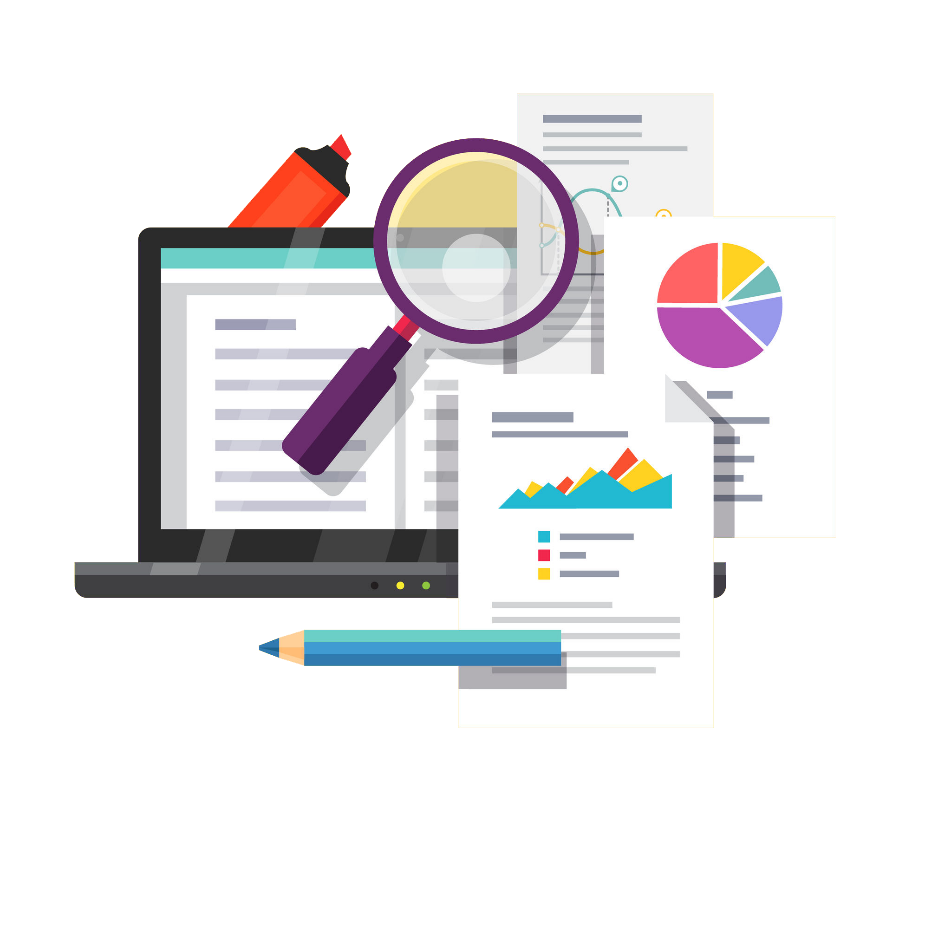 ไหวพริบของผู้นำเสนอ
“
ผู้นำต้องตรวจสอบทุกอย่าง และเตรียมความพร้อมก่อนการดำเนินการ ในกรณีที่เกิดปัญหาต้องมีความสามารถในการแก้ปัญหาเฉพาะหน้า เพื่อให้กิจกรรมดำเนินต่อไปได้
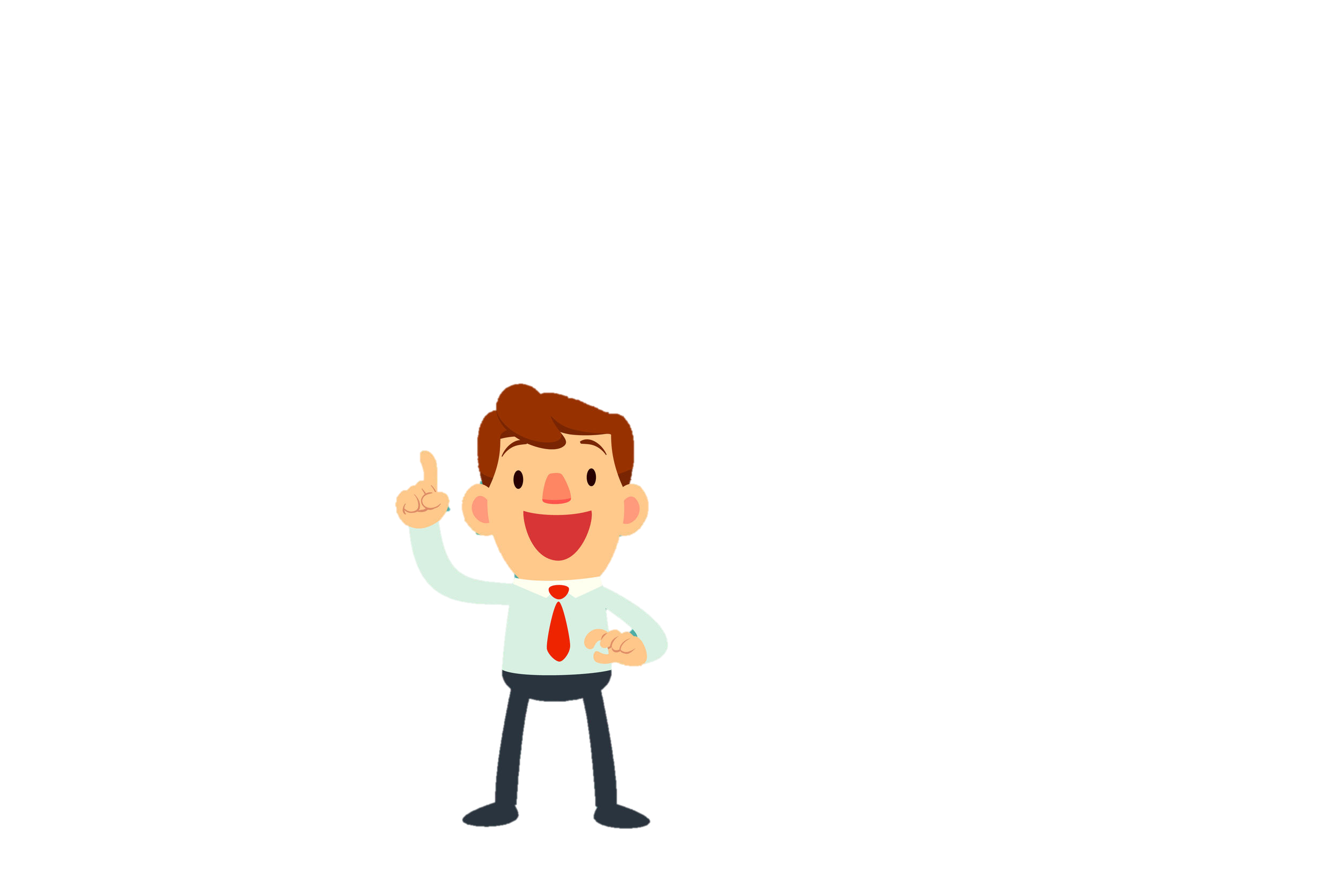 ”